domestic abuse
safeguarding children refresher
[Speaker Notes: Welcome to this refresher about domestic abuse.  As it is a refresher there may be some areas discussed that have been covered before – this is because there are aspects of the topic that do not change (for example the impact on children and young people), but which it is important that we remind ourselves about.

As with all safeguarding training, the content may be distressing, and it is important that you ensure your own emotional wellbeing.  Domestic abuse in particular is something that affects many of us in one way or another.  Therefore, if you feel you need help or support as a result of this training please speak with the DSL and/or staff wellbeing officer after the session.]
“
any incident or pattern of incidents of controlling, coercive, threatening behaviour, violence or abuse between those aged 16 or over who are “personally connected” and the behaviour is abusive. Abuse can be direct or indirect (e.g. through a child). Children can be victims if they are related and see, hear or experience the abuse.
”
Adapted from - Domestic Abuse:Statutory Guidance (2022, updated 2023)
[Speaker Notes: Unfortunately, domestic abuse is prevalent within our society, and it is therefore likely that you will encounter both victims and perpetrators in your working and/or personal lives, knowingly or not. Domestic abuse is considered a high harm, high volume crime, meaning that it is highly prevalent and has a significant impact on those involved.  Anyone can be affected by domestic regardless of age, disability, sex, sexual orientation, gender identity, gender reassignment, race, religion or belief. In addition, domestic abuse can manifest itself in different ways within different communities.  Specific groups of people may face more barriers that their peers in speaking out. Domestic abuse is still largely hidden.

It is a concern that there remains a perception that something is only domestic abuse if there is physical violence involved.  As identified in the definition on screen, there are many circumstances which fall within the definition of domestic abuse.  Domestic abuse also covers child to parent abuse,  so-called ‘honour’-based abuse, female genital mutilation and forced marriage – the last three aspects are not covered in this session and will be covered in other safeguarding updates.

There are several important markers highlighted in the definition on screen.  Firstly, domestic abuse can be one incident or a pattern of incidents.  As will be discussed further shortly, there is no specific crime of domestic abuse, however there are a number of offences that fall under its umbrella. Whilst both men and women can be affected by domestic abuse, females are disproportionately the victims. 

There is a clear marker in the definition in relation to age.  This serves to bring domestic abuse legislation in line with other legislation that allows individuals aged 16 and over to be in officially recognised relationships and living independently.  16 is also the age when individuals are presumed in law to have the capacity to make their own decisions.

Personally connected means that victims and perpetrators do not necessarily need to be living with each other but have to be either married, in a civil partnership, engaged or cohabiting (or have been so previously) or in an intimate relationship.  There is also considered to be a personal connection if victim and perpetrator have or have previously shared parental responsibility for a child or are related (the definition of related includes immediate biological family, step-family and extended family).  This therefore means that adolescent to parent abuse can fall under this definition, as can other forms of abuse such as so called ‘honour’-based violence as said before.

Domestic abuse can be direct or indirect.  As an example of the latter, the perpetrator may manipulate a child, other family member, friend or colleague in order to get at the victim.

Children and young people can be victims of domestic abuse directly, or if they witness (seeing or hearing) the abuse (e.g. the perpetrator belittling the victim). They also are victims if they experience the abuse in a wider sense such as they are in the home when the abuse is happening and see the aftermath of the abuse.  This recognises that abuse can affect the whole family and be wide-ranging.]
Types of domestic abuse
physical abuse
sexual abuse
controlling or coercive behaviour
harassment or stalking
economic abuse
emotional or psychological abuse
other abuse
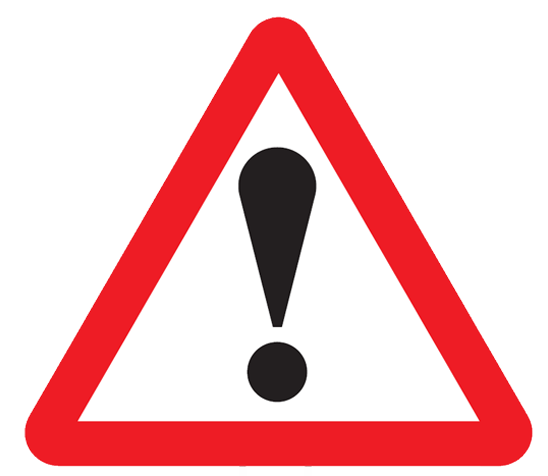 [Speaker Notes: There are many different things that can be classed as domestic abuse. This information is a guide and is not exhaustive. As with child abuse it is often the case that more than one type of abuse may be present in an abusive relationship. As with other aspects of safeguarding children, if something does not seem right, as yourself why that may be and think about what you are seeing and hearing, ensuring that you consider the lived experience of the victim rather than worry about which category the abuse may fall into.

Physical abuse – often the type most commonly associated with domestic abuse, physical abuse / violence includes acts such as being, or threatened to be, kicked, punched, pinched, pushed, dragged, shoved, slapped, scratched, strangled, spat on and bitten, being harmed by weapons (e.g. knives, bats and heated irons), being (or threatened with being) burnt, scalded, poisoned or drowned, female genital mutilation and so called ‘honour’ abuse. It is sometimes the more visible type of domestic abuse - friends, neighbours and colleagues may see and hear assaults taking place or notice injuries.  However, many perpetrators ensure that any marks or injuries from physical assaults are located in areas covered by clothing the majority of the time (e.g. torso and genitals).  Physical abuse can also include damaging or denying access to medical aids (e.g. a deaf person not being allowed to have their hearing aids) or harming someone whilst providing care for them (e.g. when providing care to a disabled or older person).

Sexual abuse – the perpetrator may control when sex happens (regardless of whether the victim wants to have sex or not), refuse to practice safe sex and ignore religious prohibitions on sex.  They may also force the victim to have sex with them or others either through physical force or threats; or drug them so that they are unaware of what is happening. Any sex without consent is abuse, regardless of the status of the relationship between the adults (e.g. regardless of whether they are married or not).  Sexual abuse can also include non-fatal strangulation and denying the victim access to or lying about birth control measures. Perpetrators may also film sexual acts without the consent of the victim.

Coercive behaviour - Is an act or a pattern of acts of assault, threats, humiliation and intimidation or other abuse that is used to harm, punish or frighten their victim so that they feel that they have no choice but to do what is being demanded of them, even if the act is humiliating or degrading.

Controlling behaviour - Is a range of acts designed to make a person subordinate and/or dependent by isolating them from sources of support, exploiting their resources and capacities for personal gain, depriving them of the means needed for independence, resistance and escape and regulating their everyday behaviour.

Harassment or stalking – Stalking and harassment are offences under the Protection from Harassment Act 1997. Harassment includes repeated attempts to impose unwanted communications and contact upon a victim, in a manner that could be expected to cause distress or fear; such as bullying at school or in the workplace, cyber stalking (using the internet to harass someone), antisocial behaviour, sending abusive text messages, sending unwanted gifts, unwanted phone calls, letters, emails or visits. Sexual harassment includes sexual comments, jokes or gestures, unwanted staring or leering at someone’s body, using derogatory terms, unwanted sexual communications, like emails, texts, DMs, sharing sexual photos or videos, groping and touching, someone exposing themselves to someone (unwanted), pressuring someone to do sexual things or offering someone something in exchange for sex. Stalking is like harassment, but it's more aggressive. It is a pattern of unwanted, fixated and obsessive behaviour which is intrusive and often causes fear of violence or serious alarm or distress to the victim.  Stalking is not just physically following someone or repeatedly going uninvited to their home, but includes perpetrators hanging around somewhere they know the victim often visits, interfering with their property, watching or spying on someone, trolling them online, publishing material purporting to be from them, monitoring someone’s communications, checking someone’s internet use, email or other electronic communication and/or identity theft (signing-up to services, buying things in someone's name).

Economic abuse – perpetrators may ensure that they control all the money, giving their victim an ‘allowance’ that they then have to account for (sometimes down to every penny), or they may make their victim beg for money. Some will deliberately give the victim too little money to cover the bills and the shopping meaning that the victim then has to make difficult choices as to what to spend the money on and what to go without.  The other end of the spectrum can be not paying off bills and deliberately running up debts to keep the victim trapped in the cycle of the relationship or deliberately damaging property to cause additional costs.

Emotional abuse – this can involve undermining the victim’s confidence and self-worth, making someone feel unattractive, unintelligent or making threats to disclose the victims ‘secrets’, for example threatening to ‘out’ a victim's sexuality.  Psychological abuse – elements of psychological abuse can be similar to emotional abuse and coercive behaviour. Such abuse can involve the deliberate manipulation of situations, whether intimate relationships or wider networks.  It can also involve deliberately depriving the victim of their sleep.  Perpetrators may take control of the victim's social media accounts, use technology to track their victims and then make them account for their movements.  Perpetrators may use things such as contact with children as a means of manipulation.

Other abuse – this can include abuse relating to faith (that is using someone’s faith to control or harm them), forced marriage, ‘honour’-based abuse and female genital mutilation.

Cultural and religious views and practices can also influence how spousal abuse is viewed, with barriers such as immigration status and language differences also affecting whether the victim feels able to seek help.]
Child to parent violence and abuse
No current legal definition.
Abusive behaviours can include violence, damage to property, emotional abuse and financial abuse.
Siblings may be abused or abusive as well.
May be a history of abuse between parents.
Many barriers to getting support.
[Speaker Notes: We also need to be mindful that not all domestic abuse is perpetrated by adults.  Child to parent abuse is a hidden form of domestic violence and abuse that is often not spoken about. It may be characterised by shame and stigma, and may not be recognised for what it is, instead being seen as poor parenting, not applying boundaries etc. – this in turn may then act as a barrier to parents reporting what is happening. Parents may fear being blamed, disbelieved, or having their child taken away from them or criminalised, which may leave them reluctant to seek help.  It is therefore important that we are aware of the potential for child to parent violence – and that the perpetrators may be children/young people in our setting and/or their siblings. The impact of this form of abuse is potentially just as significant as adult perpetrated domestic abuse.  

Studies have emphasised that there is no single cause of parental abuse and there is therefore no single solution, however a common theme appears to be that children who perpetrate parent abuse are more likely to have witnessed or experienced abuse or violence within the family home (Source: Sanders, R., 2020: Adolescent to parent violence and abuse).

Recorded incidents likely represent only a small percentage of actual cases. When families facing crisis point make the difficult decision to disclose their abuse, you need to ensure that you respond appropriately. Victims of this type of abuse should receive appropriate domestic abuse response and support.]
Police involvement
harming or neglecting a child – child cruelty
numerous phone calls to check someone’s whereabouts – harassment, false imprisonment
preventing someone from having a fair share of the household money, stopping someone from seeing friends and relatives – controlling behaviour
repeatedly belittling to the extent of making the other person feel worthless, intimidation, threats – coercive behaviour
stalking
throwing crockery, even if it misses the target – common assault, actual / grievous bodily harm, wounding, criminal damage, affray (fighting in a public place), threatening behaviour
punching, slapping, pushing, kicking, head-butting, and hair pulling – common assault, actual / grievous bodily harm, wounding, attempted murder
constant unreasonable criticism – harassment, actual bodily harm
[Speaker Notes: Domestic abuse is not a specific offence itself, but the Police and Crown Prosecution Service are able to consider a number of offences under the domestic abuse banner.  The summary on screen is taken from Department of Health guidance (Source: Responding to domestic abuse: A resource for health professionals, 2017) and sets out a number of ways in which English criminal law criminalises domestic abuse through a variety of offences.  This builds on the message that domestic abuse is not just about physical violence and aims to dispel the myth that the Police will only become involved if there is physical violence.  As you can see from the examples on the slide, aspects such as controlling behaviour (numerous phone calls to check someone’s whereabouts and stopping someone from seeing friends and relatives) and coercive behaviour (for example repeatedly belittling to the extent of making the other person feel worthless) can also be prosecuted through the courts.

Victims of domestic abuse may have psychological barriers against speaking out and may worry that nothing is going to change except an increase in personal risk. For many groups of people, there is an inherent distrust of police and law enforcement agencies linked to previous experiences either personally or through hearing stories of others. 

Data compiled by the Office for National Statistics to the end of March 2023 (Source: Domestic abuse in England and Wales overview: November 2023) shows that “the number of referrals of suspects of domestic abuse-related cases from the police to the CPS for a charging decision increased from 67,063 in the year ending March 2022 to 69,314 in the year ending March 2023, following a decreasing trend” and that the CPS domestic abuse-related charging rate increased to 76.5%, the highest charging rate since the records on this began in the year ending March 2015. The percentage of prosecutions leading to a conviction in the last year was 76.4%.]
Facts and figures
1-in-5 adults experience domestic abuse during their lifetime (1-in-4 women and 1-in-7 men).
An estimated 2.1 million people aged 16 years and over (1.4 million women and 751,000 men) experienced domestic abuse in a year.
78% of children living with domestic abuse are directly harmed by the perpetrator of the abuse, in addition to the harm caused by witnessing the abuse of others.
[Speaker Notes: The National Centre for Domestic Violence says 1-in-5 adults experience domestic abuse during their lifetime. This equates to 1-in-4 women and 1-in-7 men; the Crime Survey for England and Wales estimated that 2.1 million people aged 16 years and over (1.4 million women and 751,000 men) experienced domestic abuse in the year ending March 2023; and according to Foundations, at least 827,000 children in England and Wales may have suffered domestic abuse in 2023. Due to the hidden nature of domestic abuse, it is widely recognised that these figures are likely to be significantly higher, as this relies on self-reporting.  As said previously, there can be emotional or cultural barriers that can prevent a victim from doing so. 

Considering these statistics, the likelihood is that someone you know will have experienced or will experience domestic abuse. 

In the three-year period between year ending March 2020 and year ending March 2022 approximately one in five of all homicides where the victim was aged 16 years or over was as a result of domestic abuse.

These statistics therefore show the high prevalence of domestic abuse.]
Effects of domestic abuse on children
Physical and mental ill-health.
Behavioural concerns.
Difficulties adjusting at school.
Feeling responsible for negative events.
Exhibiting abusive behaviours.
Becoming isolated and watchful.
[Speaker Notes: The effects of living in a home where there is domestic abuse can be wide ranging.

Children can suffer multiple physical and mental health consequences because of exposure to domestic abuse. These, and other issues, can have a significant impact on their ability to learn on a daily basis and may also lead to some staff potentially labelling them in some way without considering what is happening in their lives. The presence of domestic abuse has been identified as a risk factor for child physical abuse, with children who were exposed to domestic abuse being more likely to be physically abused and neglected.

Statutory domestic abuse guidance tells us “It should be noted that evidence suggests many children who experience domestic abuse are not identified and may therefore miss out on support.”  This is particularly an issue when the abuse is not physical. Non-physical forms of domestic abuse like coercive control have a significant impact on children; and professionals focused on physical acts of violence may fail to understand the daily experience of victims and children, how it is affecting them, and the level of risk posed by perpetrators of non-physical violence.  The impact of domestic abuse is also highlighted in Working Together, with the definition of abuse including the following: “witnessing the ill-treatment of others […] can be particularly relevant, for example, in relation to the impact on children of all forms of domestic abuse, including where they see, hear, or experience its effects.”

Abusive behaviour by children is often directed towards the child’s non abusive parent, sibling or friends, and rarely towards the perpetrator of the domestic abuse. Research suggests that children who react in this way will continue to display abusive behaviour after the abuse in the home has ended. This may be due to the ongoing emotional impact of the abuse but may also be related to learnt behaviour of how to react in certain situations.]
“
…the last incident we had with him was when he turned up at my daughter’s new school, drunk and with the intention of taking her...
”
Gemma (name changed) 
SafeLives, Every Story Matters
[Speaker Notes: This quote comes from SafeLives (https://safelives.org.uk/survivor-voices/survivor-stories/every-story-matters/) and illustrates the emotional impact that domestic abuse can have. Education settings are meant to be safe places, however, the actions of perpetrators can mean that nowhere feels safe for the child. Settings may need to put safeguards in place to prevent unauthorised collection of or access to children where possible, including ensuring key staff are aware of as much as they need to know to keep the child safe and provide necessary support. (In quoted situation, the school in question supported ‘Gemma’ in taking her partner to court for a non-molestation order.)

What might this mean in our setting and how can you as staff be more aware of the needs of children?  What can you do to provide more positive and safe environments? How can we ensure that children and their non-abusing parent are supported? [This can either be used to prompt discussion during the briefing or given as a question for the staff group to think over individually or in their form/staff groups]]
what to look for…
…and what to do
signs and indicators (children/young people)
reduction in attendance and/or attainment
low self-esteem, depression or anxiety
self-harm
substance misuse
inappropriate relationships
wary of adults
aggression, acting out witnessed events
difficulty concentrating
difficulty developing relationships
eating disorders
[Speaker Notes: As with any safeguarding or child protection matter, you know the children that you work with and if there are changes in their behaviour that are out of the ordinary then this should be raised with the DSL.  As with other forms of abuse it may be that there are other pieces of information available which help to create a bigger picture of what is happening for the child or young person.  As seen on the slide, many of the signs and indicators listed could be signs and indicators of other forms of abuse as well (note: the list is not exhaustive).

If you have concerns raise them in line with our procedures.]
Operation Encompass
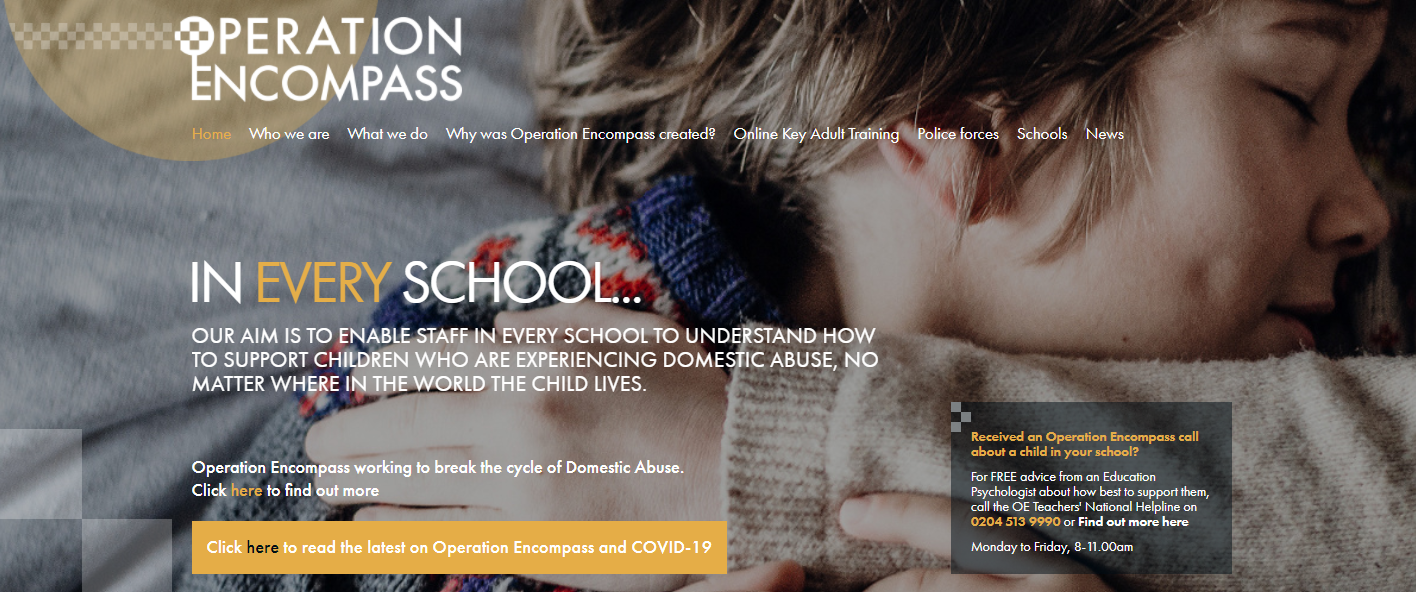 [Speaker Notes: The aim of Operation Encompass is to ensure that after a domestic abuse incident that the police attend, there is a phone call or notification made to a trained member of staff before any involved children arrive in their setting. This hopes to secure better outcomes for children who are subject to or witness incidents of domestic abuse. Rapid provision of support within the setting means children are better safeguarded against the short, medium and long-term effects of domestic abuse. It could be as simple as, for example, a child or young person falls asleep in class, however, the teacher has been made aware in advance that they have been up all night, scared, etc.  If a child needs additional support, the reasons behind it are known. It also allows for a better picture to be created of what home life is like for the child.

Note to DSL: Is your setting part of the scheme?]
Barriers to accessing support include:
Religious/community/family pressures
Immigration status
Substance misuse
Mental ill health
Age
Disability
Learning needs
Victim feels isolated
Fear of not being believed
Dependence
Rural communities
Language/communication
Upheaval
[Speaker Notes: As mentioned earlier, there are multiple barriers to accessing support for both the victims of domestic abuse and the children and young people who are caught up in it.  Some of these barriers are perceived barriers (for example the perpetrator using coercion and control to make the victim feel isolated, worthless or that they are to blame for the abuse, the victim feeling shame for being a victim or worried that no-one will believe them).  Other barriers are physical barriers, for example being dependent on the perpetrator for money, being reliant on the perpetrator to translate for them or to be their sponsor to remain in the country.  Additional needs may present barriers as well, for example learning needs, care needs, poor mental health, addiction to drugs or alcohol. Abuse often gets worse over time. By the time somebody realises they are in an abusive relationship, it can be very difficult to get out. Other reasons they might stay include that they:

are too scared to leave;
don't have money or anywhere else to go;
worry about taking their children out of school and moving them;
no longer have the strength to leave;
hope that the abuse will stop.

We need to be aware of these when thinking about how we support children, young people and their families and the messages that we give out as professionals. Given the insidious and often hidden nature of domestic abuse, it is critical that we use professional curiosity to recognise patterns of behaviour over time.]
The hidden nature…
Domestic abuse is a largely hidden crime.
Cultural perceptions linked to sexual stereotyping play a role.
85% of victims of domestic abuse in contact with professionals numerous times before getting effective help.
Remember – domestic abuse is not just about physical abuse / violence.
[Speaker Notes: Domestic abuse does not only affect those in homes where there is abuse taking place.  The perceptions of roles and rights, often linked to sexual stereotypes means that there is a far wider impact.

As already said, domestic abuse is a largely hidden crime by its nature.  However, underlying this there are many stereotypes and cultural perceptions linked to ‘male’ and ‘female’ roles in the home and in relationships.  We have already seen why victims in general may not say what is happening and / or leave their relationships, however there are specific groups that can experience additional pressures.  For example, men who are victims of domestic abuse can find it more difficult to disclose what is happening, often believing that being a man they should be able to sort it out, and this sort of thing doesn’t happen to ‘real men’.  For disabled people, people in same sex relationships and those who define themselves as transgendered there may be additional barriers to overcome around their perceived difference before they can disclose that they are victims of domestic abuse.

The impact of this is far reaching and there is a need to consider how stereotyping and cultural perceptions are addressed and understood in your setting. The Girl Guiding Girls’ Attitudes Survey (2023) found that “…At school, 69% of girls said boys have made comments about girls and women that they would describe as ‘toxic’. More than two in five girls (44%) revealed boys at their school have made comments about girls and women that have made them feel scared for their safety. Concerningly just 1 in 4 girls (27%) believe that sexist comments are dealt with seriously at school…”

In 2024, some of what girls surveyed are saying about sexism includes wanting “…men and boys [to be educated] about the effects of sexual harassment and how to prevent people from getting sexually harassed and assaulted and what to do if they ever witness any of these things.” (Girl aged 11-16); and that  “Equality needs to be taught at a young age in the household and schools. Therefore young girls will grow up with confidence and no doubts in the expectations implemented on them.” (Young woman aged 17-21)

How effectively are all these issues addressed through the curriculum and through the culture within your setting?

There is often a significant level of contact between victims and professionals (including those in education settings) before effective support is provided, SafeLives reports that 85% of victims sought help on average five times from professionals in the year before they got effective help to stop the abuse.

How responsive is your setting?]
Perpetrator tactics
Victim blaming
Normalising the behaviour
Making it appear they are protecting the victim
Blaming substance use or misuse
Manipulating what the victim sees and hears
Threatening to withdraw their support
[Speaker Notes: Domestic abuse usually involves a high level of control from the perpetrator.  Perpetrators of domestic abuse can use multiple means of pushing the blame for their actions elsewhere (for example, they may say “if you hadn’t done x then I would not have been forced to do what I did”).  They may have a history of abuse and think there is nothing wrong with acting the way that they do, seeing it as part of normal behaviour in a relationship. They may manipulate others to believe that the way they acted was necessary and very much in context.

Some perpetrators use alcohol or substance use as an excuse for their actions (for example “I’m not usually like that, but I was off my head”), justifying to themselves (and others) that events were beyond their control.

Perpetrators may also control their victim’s social media accounts, controlling what they see and hear, removing/adding comments and reinforcing ones which fit their world view and serve to reinforce for the victim that if they speak out no-one will do anything.]
The adults around us…
It may not be just children and young people that need our support.
Colleagues may be victims/perpetrators of domestic abuse. 
Need to be mindful of changes in/worries about colleagues’ behaviour.
What would you do if you had concerns?
[Speaker Notes: It is important that you also recognise that colleagues whom you work with may also be victims / perpetrators of domestic abuse.  We should therefore be mindful that they may also need support or you may need to let the DSL know. Due to the close working relationships that you have, you may notice changes in them and their behaviour, be told information that worries you by them or others, etc.  Do you know what to do if you had concerns (e.g. support, signposting to domestic abuse services, following child protection procedures where necessary if children are involved, using Managing Allegations procedures where concerns are about perpetrating)?

A question often asked of victims (regardless of who they are) is why don’t they leave and why don’t they tell?  We have seen how there can be a number of barriers to speaking out, and where someone is seen as a professional these can be compounded further as they may fear that others will suggest that they should have known what was happening and how to get out. We also know that, often, perpetrators of abuse will ‘groom’ the adults around them in order to protect themselves from suspicion.]
How do you respond?
If a child tells/shows 
Deal with it as with any other allegation of abuse:
Let the child talk
Don’t lead them
Keep calm and reassure
Don’t judge
Follow safeguarding policy and report to your DSL (or Head if perpetrating adult is staff member).
If a colleague/adult tells/shows
Be honest;
Don’t offer opinions;
Don’t criticise / blame;
Let victims retain control of what they want to tell you;
You don’t need to have all the answers;
Listening is important.
Follow safeguarding processes as necessary.
[Speaker Notes: If a child tells you about domestic abuse in the home, or you are concerned about changes in their behaviour/presentation, then you must follow the usual procedure for dealing with and reporting safeguarding concerns.  As always, it is not your job to prove the concern is true – leave that to the relevant authorities.

Do not tell the alleged perpetrator, however unlikely the story seems to you – follow the setting’s procedures and a decision will be made on available information. 

As set out in Part 1 of Keeping Children Safe in Education – outcomes to a concern about a child being identified include:
managing any support for the child internally via the school or college’s own pastoral support processes; 
an early help assessment; or
a referral for statutory services, for example as the child might be in need, is in need or suffering or likely to suffer harm.

If it is an adult or a colleague you are concerned about or who talks to you about their experiences, consider the points shown on the slide.  Don’t judge, make excuses for either the victim or the perpetrator or demand that victims end the relationship.  We know from research with victims that in the first instance it is about talking and then over time they may consider moving to doing something about it.  They do not expect you to have the answers, but to listen. However, you may wish to signpost them to national or local domestic abuse services or helplines (e.g. see https://www.nationaldahelpline.org.uk/ or https://www.womensaid.org.uk/information-support/). If there are children involved and you believe they are at risk of harm, follow local safeguarding partnership procedures.  If you are concerned that the colleague may be a perpetrator, then follow your managing allegations procedures and report your concerns to the Head Teacher or Principal.

If someone is worried about their current or ex-partner, then they can make a request under the Domestic Violence Disclosure Scheme (DVDS), also known as ‘Clare’s Law’.  Active from 8 March 2014, the domestic violence disclosure scheme was implemented across England and Wales. Under the scheme an individual (potential victim or a relevant third party, such as a friend, relative or concerned professional) can ask the police to check whether an existing or ex-partner has a violent or abusive past. This is the ‘right to ask’. If records show that an individual (including any relevant children) may be at risk of domestic abuse from said partner or ex-partner, the police will consider disclosing the information (the right to know) to the victim(s) or potential victim(s) or person best placed to protect the victim(s) / potential victim(s) (the latter could be the victim themselves, a parent, a healthcare professional, third sector worker etc). A disclosure can be made if it is lawful, proportionate and necessary to do so.

https://www.gov.uk/government/publications/domestic-violence-disclosure-scheme-pilot-guidance]
keep learning
for more information visit 
https://safeguarding.network/domestic